De Bruijn Representation
Principle of Programming Languages
Baojian Hua
bjhua@ustc.edu.cn
Syntax and induction
Why nameless representation?
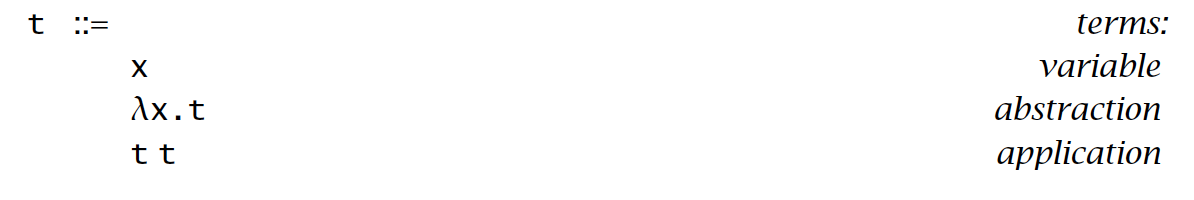 A better idea is to number each lambda, from inner-most to outer-most:

(l1. l0. []1)

(l1. l0. []1) 55
-> (l0. []1)[[]1 |-> 55]
-> l0. []1[[]1 |-> 55]
-> l0. 55
(lx. ly. x) 55
-> (ly. x)[x |-> 55]
-> ly. (x)[x |-> 55]
-> ly. 55
This string-string equality comparison may be tooooo slow!
De Bruijn: Syntax
t ::= i              Variable
    | l.t            Abstraction
    | t t            Application
l. l. 1
(l. l. 1) 88
Free variables
lx.ly.z x y
z is free 
Pretend there is fake lambdas (called naming context)
lz. lx.ly.z x y
[…, z->0], l.l.2 1 0
Substitution
(lx.x y)[y|->lx.x z]

[y->1, z->0], (l.0 1)[0|->l.0 2]
-> l.(0 1)[1|->l.0 3]
-> l.0 (1)[1|->l.0 3]
->  l.0 (l.0 3)
Substitution
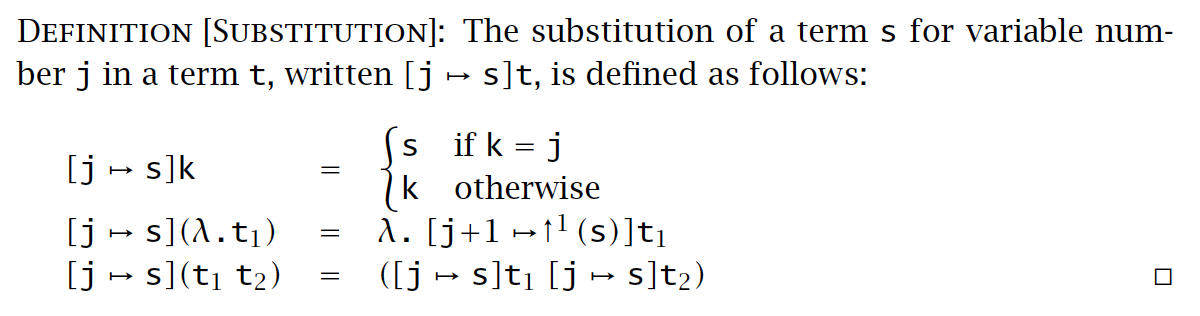 Evaluation
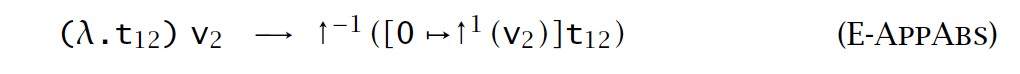 Summary
De Bruijn Representation
nameless forms for lambda calculus
Make the notion of alpha-equivalence explicit